«Управленческий менталитет»
Определение менталитета
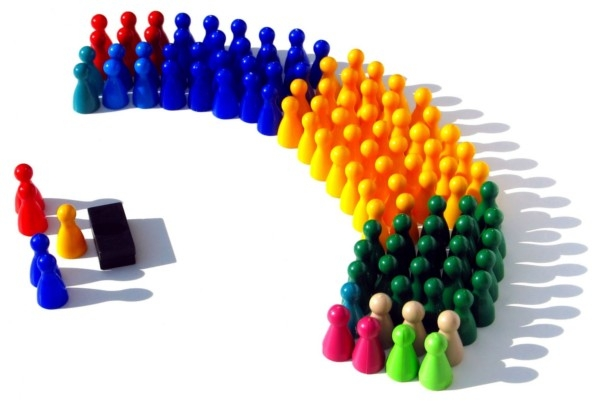 Менталитет руководителя - это интегральная характеристика индивидуальных особенностей и способности личности руководить, а также чаще всего применяемых ею способов и средств управленческой деятельности, которые системно характеризуют ее способности и особенности решения управленческих задач.
Основные виды менталитета современного руководителя
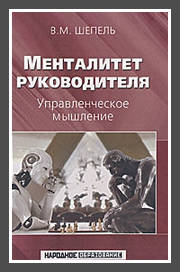 Авторитарный: единоначалие руководителя в решении любых задач
Коллегиальный: руководитель советуется с коллективом
Плановый: главное для руководителя – план или программа.
Авральный: стиль спешки, цель достигается любой ценой.
Либеральный: беспринципный и не деловой руководитель
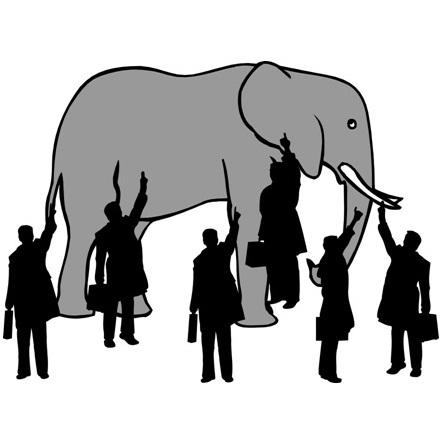 Регламентирующий: постоянная регламентация 
Перестроенный: постоянные изменения
Консервативный: установленные ритуалы, принципы и способы решения задач.
Дипломатический: руководитель – дипломат
Документальный: большое значение имеют документы 
Лидерский:  руководитель увлекает, коллектив на решение тех проблем, в которые он глубоко верит.
Административный: указания сверху
Основные черты эффективного менталитета руководителя
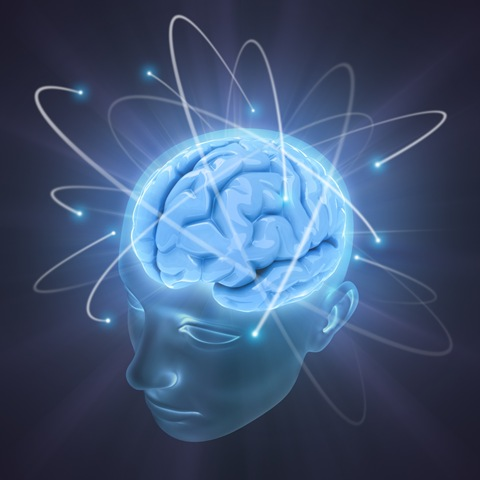 Главная черта эффективного менталитета руководителя - гибкость
Руководитель должен умело использовать преимущества того или иного стиля руководства и нейтрализовать его слабые стороны
Современному руководителю необходимо опираться на свои сильные качества, при этом постоянно развивая слабые 
Идеальный стиль управления -творческий стиль
Закон соответствия менеджмента менталитету:
определенной ментальности, каждой конкретной черте национального характера, стороне менталитета в целом соответствуют адекватные формы, виды, системы менеджмента.
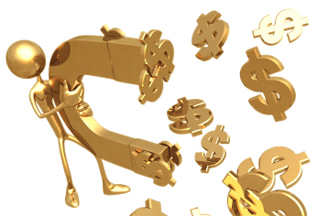 Соответствие менеджмента менталитету
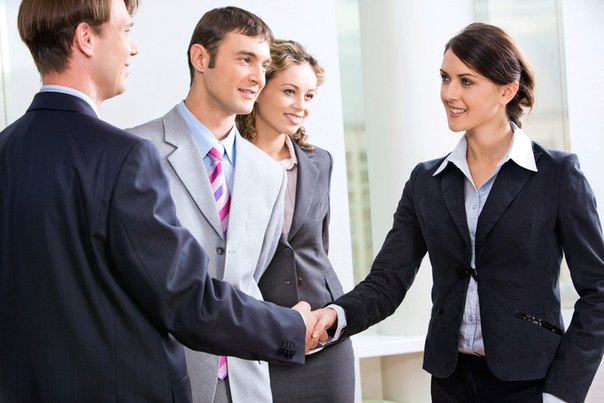 Индивидуализация сознания, повышенное чувство собственного достоинства: ориентация на личность
Стремление к обособленности: формальные отношения на производстве; 
Прагматизм: целеустремленность руководителей и подчиненных;
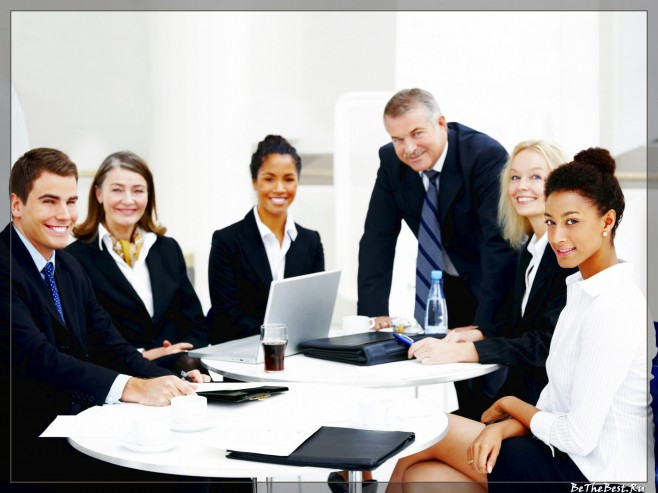 Практицизм: формирование нестандартной системы управления
Рационализм: выбор оптимального решения; 
Стремление к богатству: дисциплина и рост в карьере определяется уровнем заработной платы; 
Пунктуальность: облегченные формы контроля за рабочим процессом;
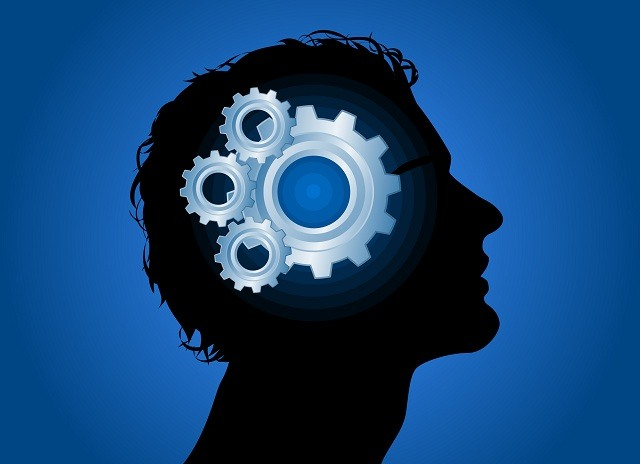 Консерватизм: неприемлемость нововведений; 
Леность: в управлении- пресс, давление; 
Трудолюбие: высокая производительность при всех прочих равных условиях; 
Аккуратность: высокое качество; высокая культура управления; 
Бережливость: максимальная экономия на системе управления;
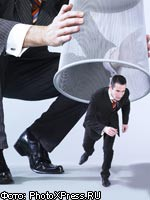 Группизм: управленческие решения принимаются коллективно на основе единогласия; 
Патернализм: неформальные отношения с подчиненными; продвижение по службе по старшинству и стажу работы; 
Высокая приспособляемость к новизне: восприимчивость нововведений, быстрое их внедрение
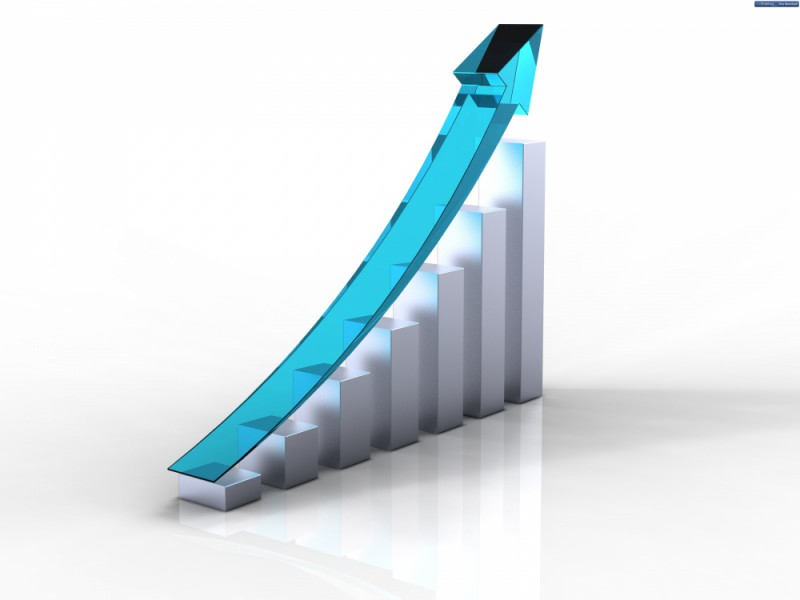 Христианство (протестантизм):  альтруизм сочетается со стремлением к деньгам, уважением и поклонением богатству;
 Христианство (православие): стремление к трансцендентному; 
Ислам: авторитет руководителя по возрасту; 
Синтоизм: обостренное чувство экологической безопасности; 
Буддизм: производство - вторичное дело, деньги также, религия, вера – цель жизни;
Заключение
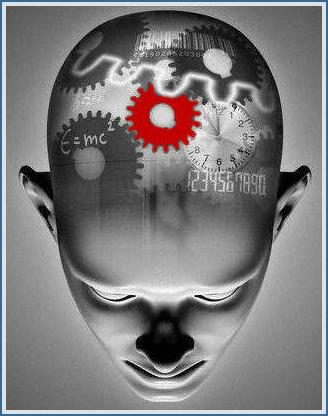 Различия национальных систем менеджмента проявляются и в их несовместимости. Так, попытки российских менеджеров перенять некоторые приемы и элементы японского менеджмента потерпят неудачу.
В изменяющемся российском менталитете отмечают увеличение стремления к личной свободе. 
Важнейшим фактором, влияющим на специфику менеджмента, является менталитет нации.